ПОВЕРХНЕВІ ТА КОНТАКТНІ ЯВИЩА
Практична робота
Контактні явища
Контактні явища
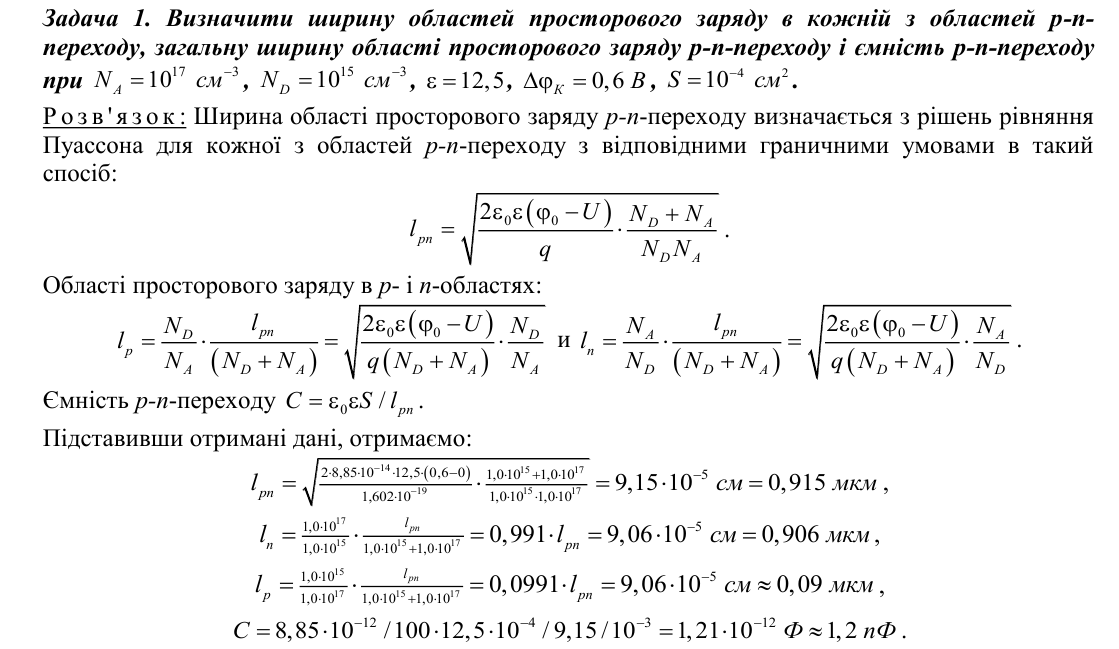 Контактні явища
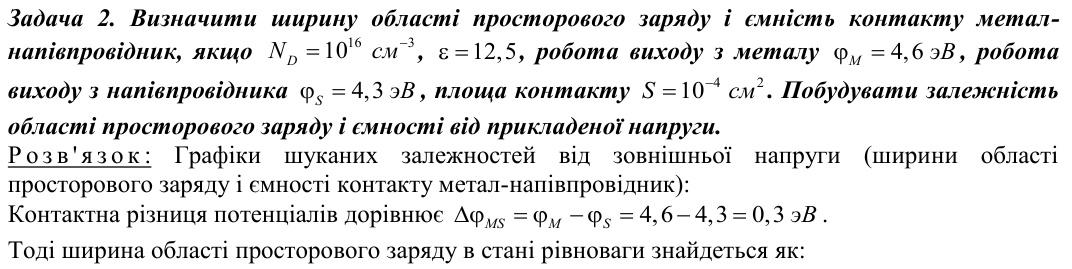 Контактні явища
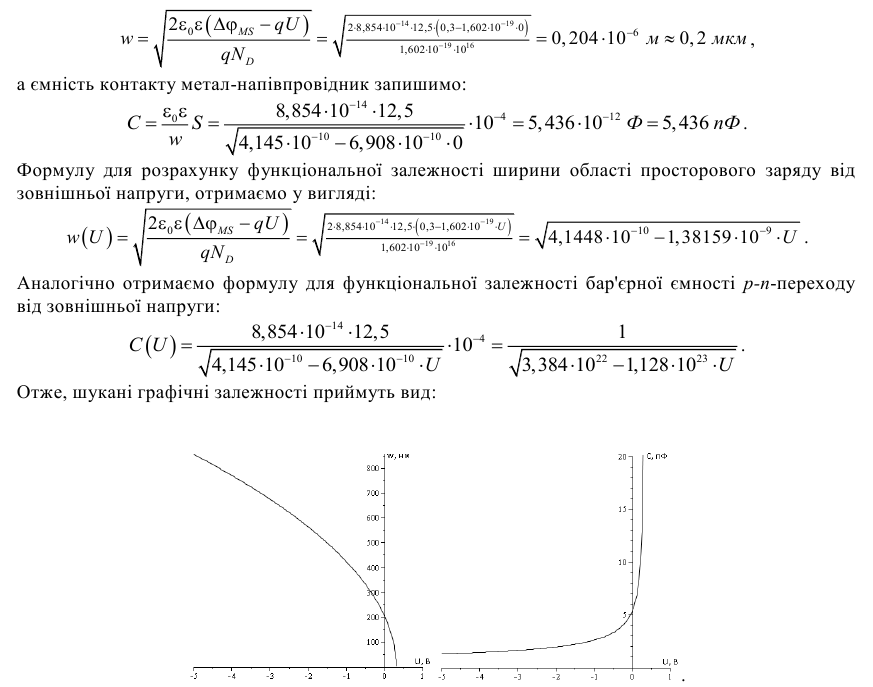 Контактні явища
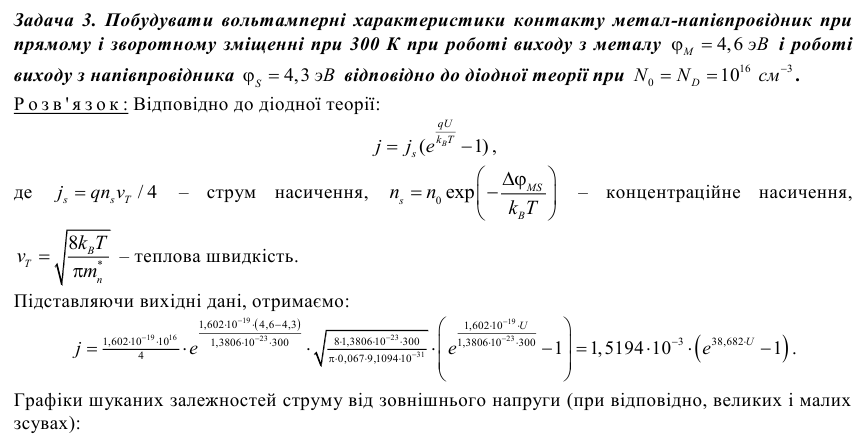 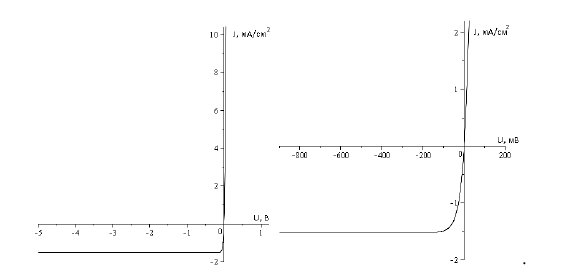 Контактні явища
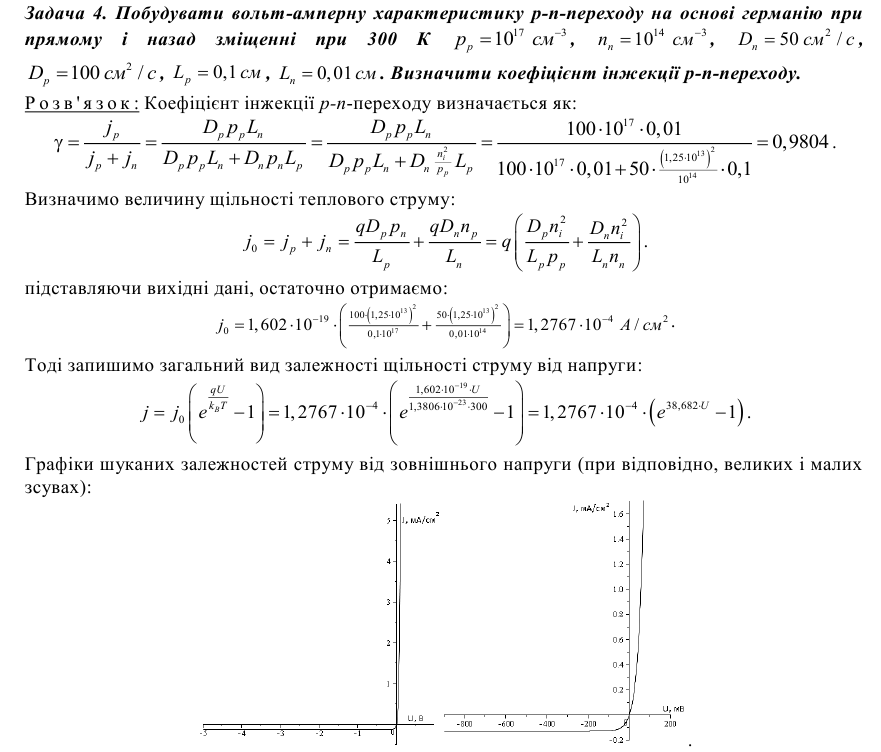 Контактні явища
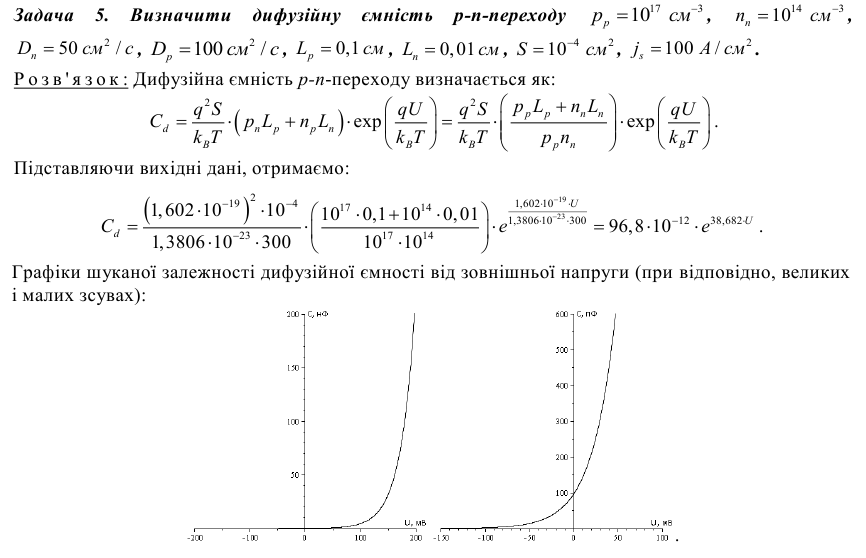 Контактні явища
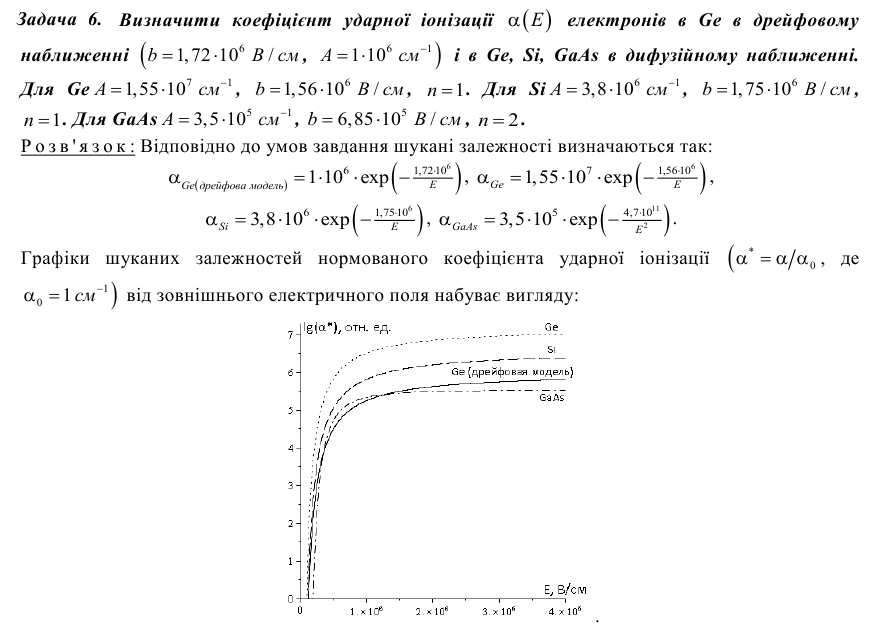 Контактні явища
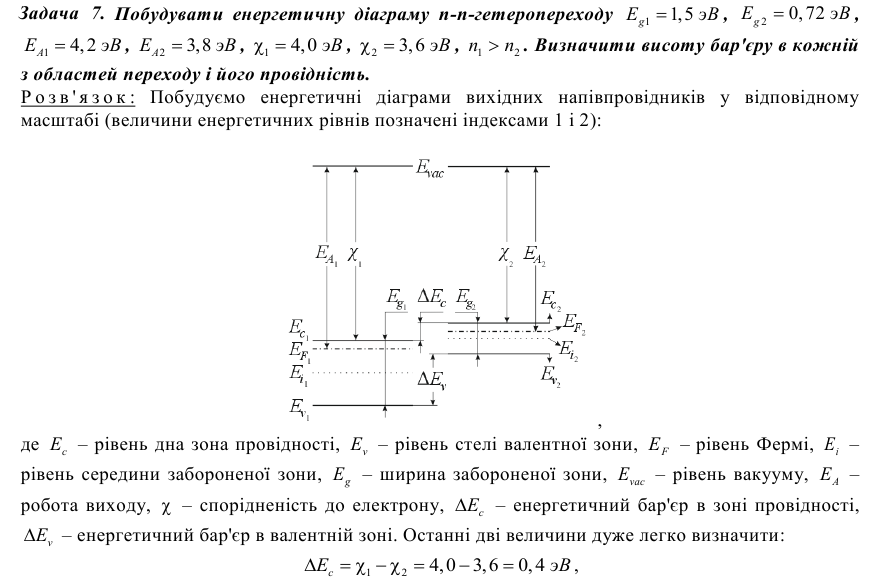 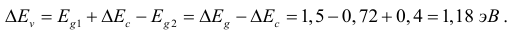 Контактні явища
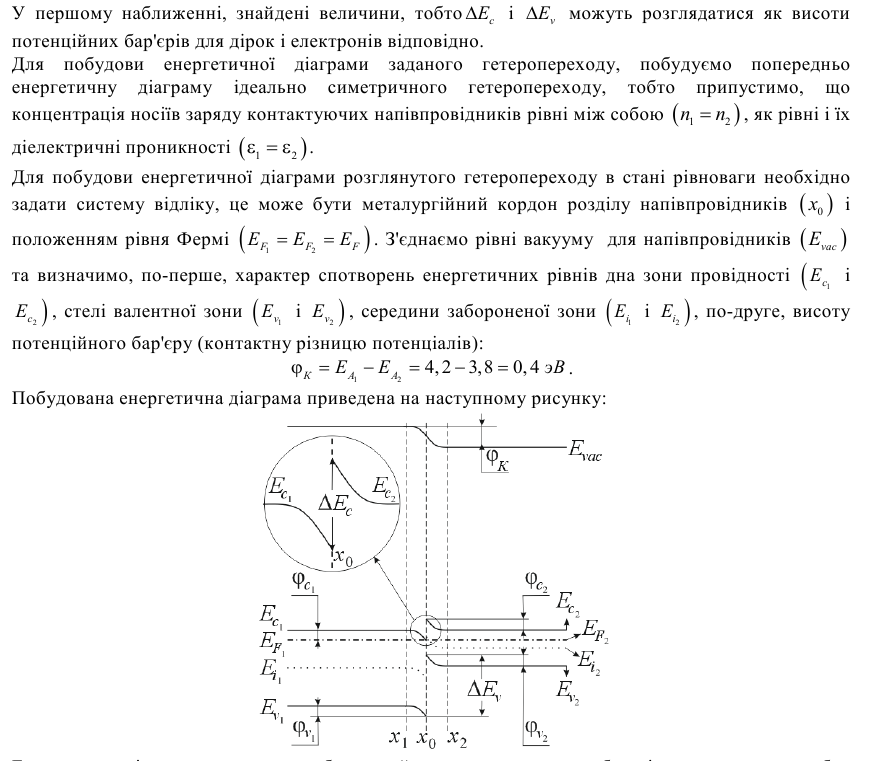 Контактні явища
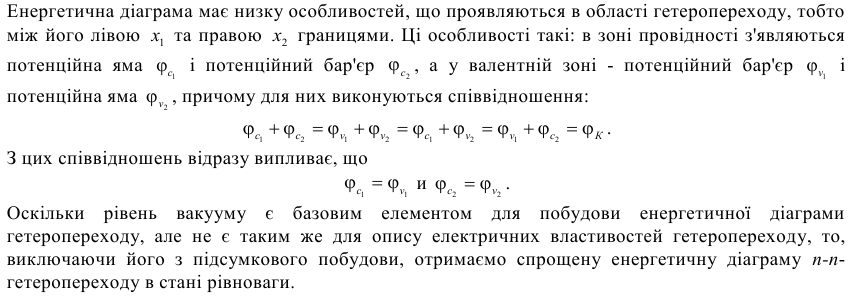 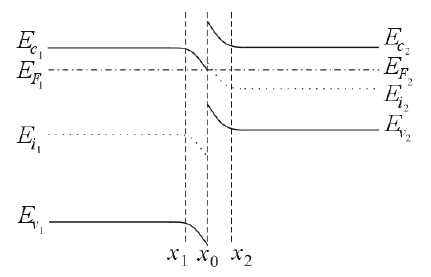 Контактні явища
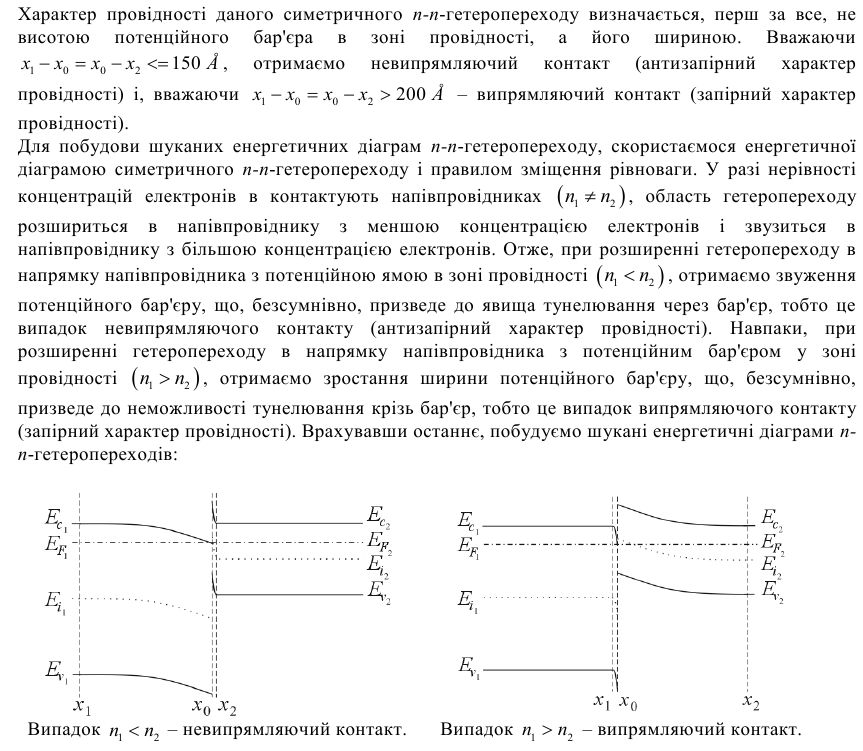 Контактні явища
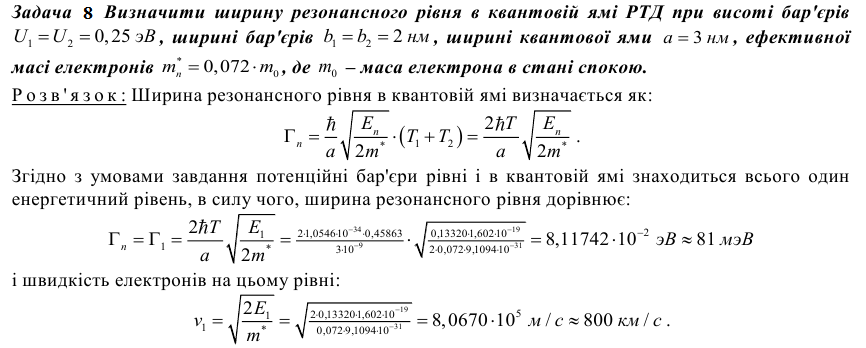 Контактні явища
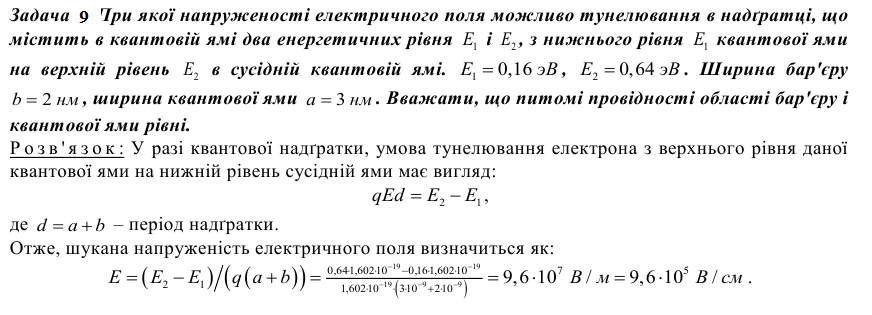 Контактні явища
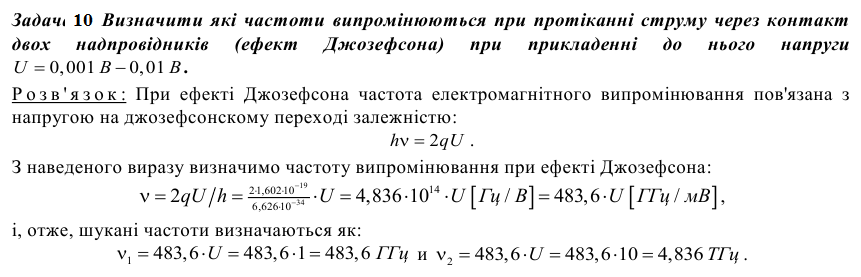 Контактні явища
Завдання для самостійної роботи
(обов’язковий розв’язок усіх задач!)
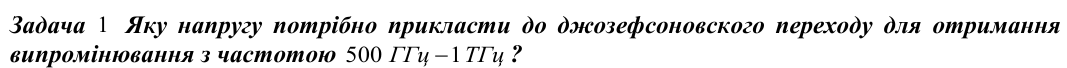 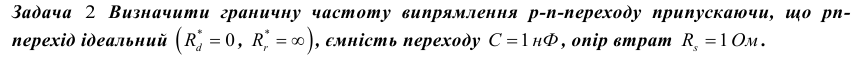 Задача 3 Які матеріали (або близькі за параметрами) використовувались у Задачі 7?